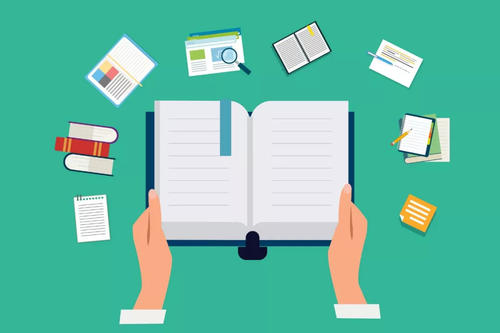 五花八门的保险
目   录
4
1
2
3
热身回顾
小组活动
案例分析
总结&作业
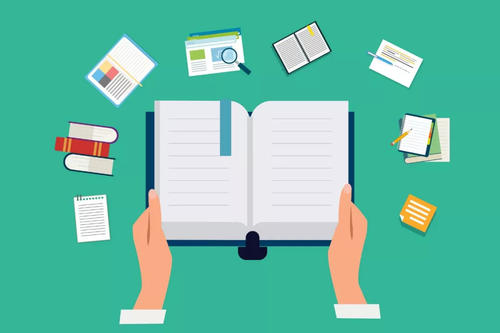 PAPT 01
热身活动
你说我猜，团队作战
第1轮
第2轮
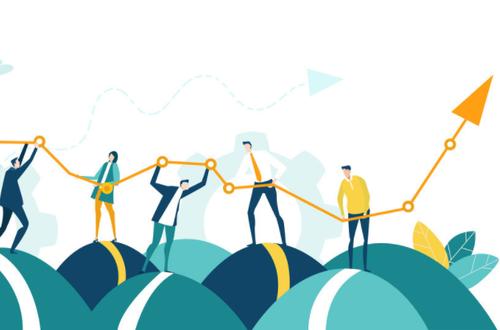 第1轮
失业[shīyè]
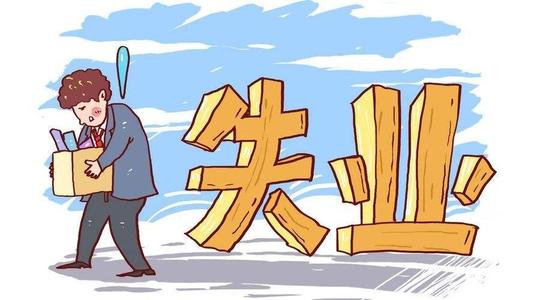 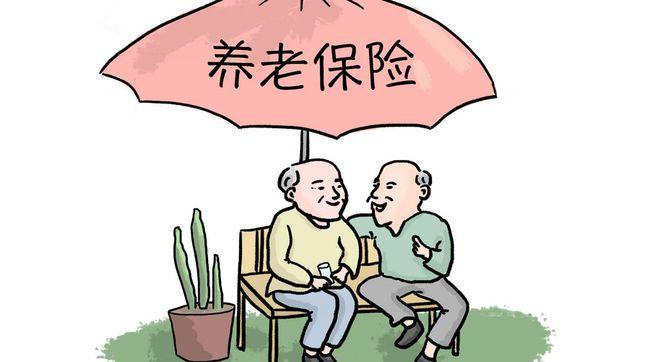 养老[yǎnglǎo]
外籍[wàijí]
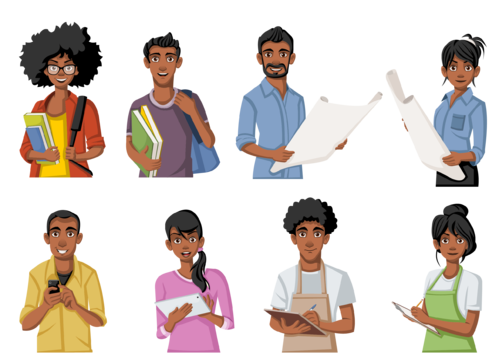 咨询[zīxún]
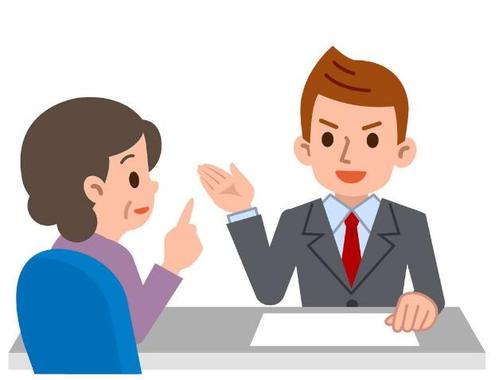 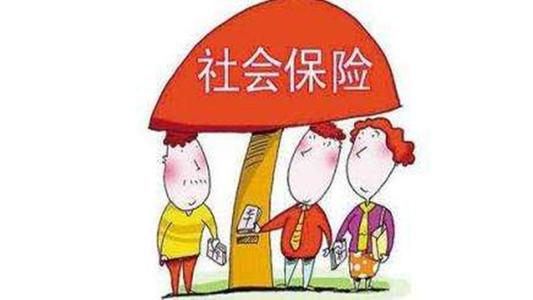 社会保险
[shèhuì bǎoxiǎn]
第2轮
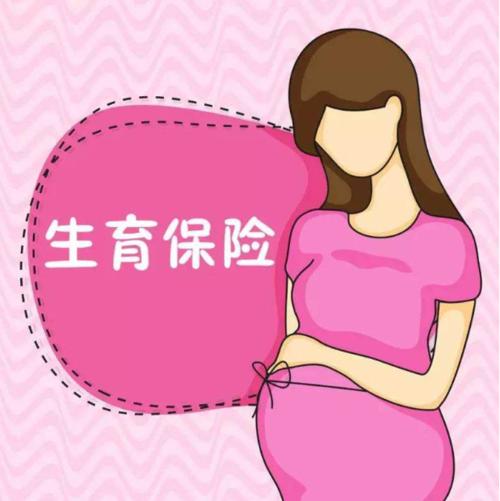 生育[shēngyù]
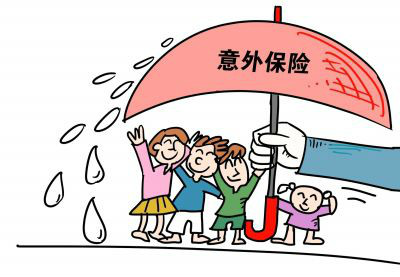 意外险[yìwài xiǎn]
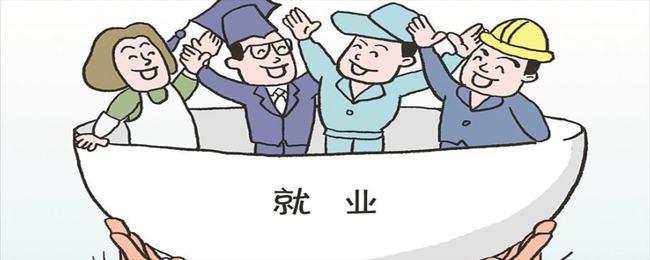 就业[jiùyè]
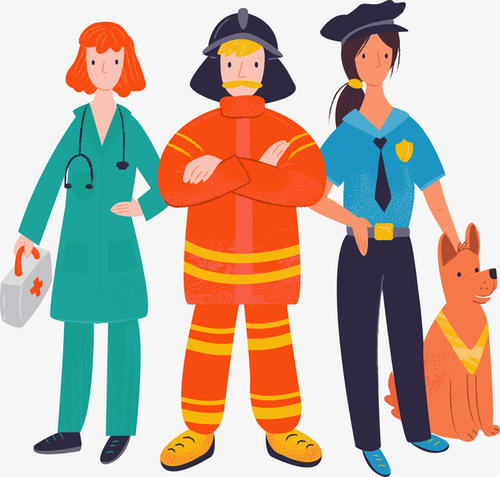 救援[jiùyuán]
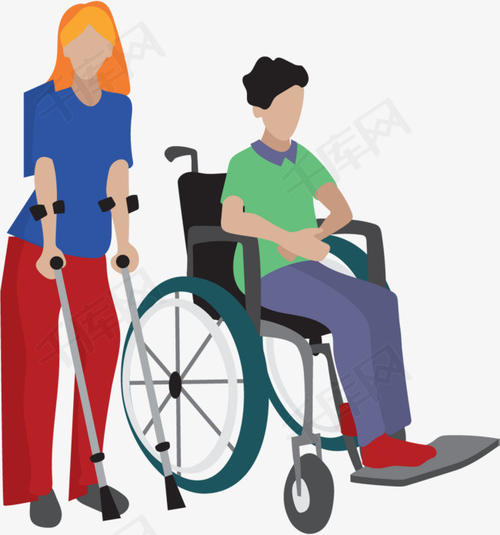 伤残[shāngcán]
综合性练习1
外国人在中国境内就业的，可以参照（         ）参加社会保险？A 社会保险法B 中国社会保险法C 国际社会保险法D 社会保险医疗法
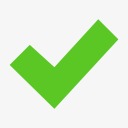 综合性练习2
中国保险的种类越来越多，请你举出2-3种保险类型。
医疗保险、社会保险、意外险、车险……
综合性练习3
说一说，经常往来于中国内地与境外的外籍人士，可以购买哪一种医疗险？
经常往来于中国内地与境外的外籍人士，他们可以购买意外险和带有境外旅行救援的医疗险。
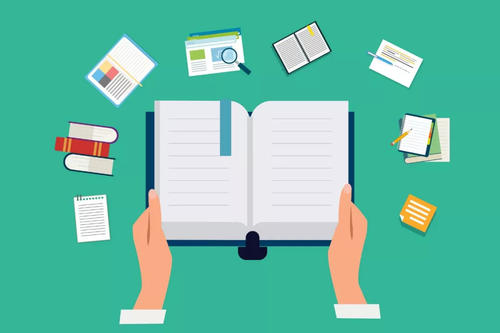 PAPT 01
小组活动
观看视频、阅读文字材料和海报进行小组比赛
.每个小组根据资料讨论如何让购买社会保险以及需要准备哪些材料，完成思维导图
小组上台展示
由学生互评选出最佳小组，
最佳小组可获得一张“班级福利社保卡”
行业PPT模板http://www.1ppt.com/hangye/
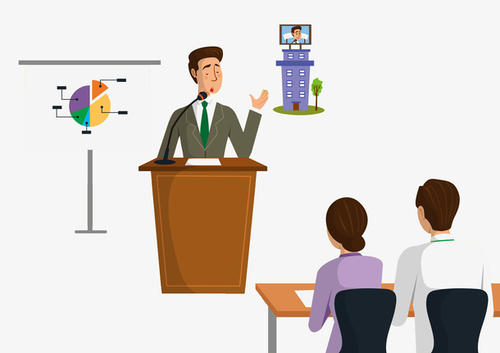 小组展示
行业PPT模板http://www.1ppt.com/hangye/
学生互评
选出最佳小组
标  准
优   良   差
1、汉语讲得标准
□        □         □
2、吐字清晰，声音洪亮，速度恰当
□        □         □
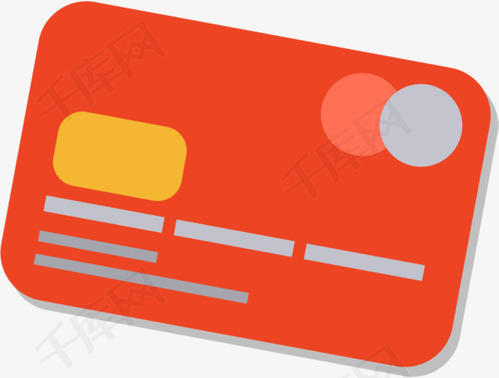 3、语言通顺、声调有起伏
□        □         □
4、讲解用词准确
□        □         □
5、讲解的步骤清晰
□        □         □
6、思维导图有逻辑，讲解清楚
□        □         □
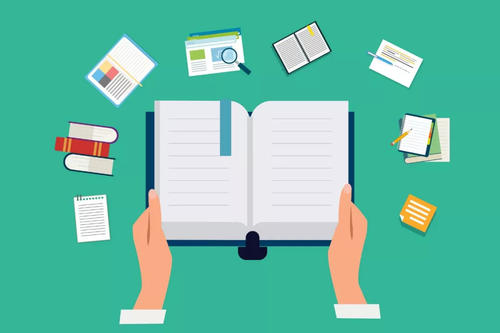 PAPT 01
案例分析
大学生骗保失败，等来了冰冷的手铐！
8月20日下午，民警接到一名在校大学生小王的报警，小王称自己一部小米手机被盗，财付通里3000元现金被人转走。民警立即展开侦查。却发现了一起骗保阴谋。
        原来，小王得知微信的财付通具有理赔功能，他打算假装丢手机后财付通里钱被盗，只要警察出具一张受案执行单就可到财付通客服申请理赔。由于公安机关刑事案件立案金额在3000元以上，于是小王将自己卡里的3000元转到朋友小夏手机上，然后报警谎称手机被盗，手机绑定的财付通钱包里3000元现金被人转走。
       目前小王交代了自己报假警想骗保的违法事实，因涉嫌谎报案情被公安机关行政拘留5天，罚款200元。
        警方提醒广大市民，千万别骗保，后果很严重！如果发现骗保行为，轻者罚款，重者则需要依法追究其刑事责任。
为什么小王会骗保？
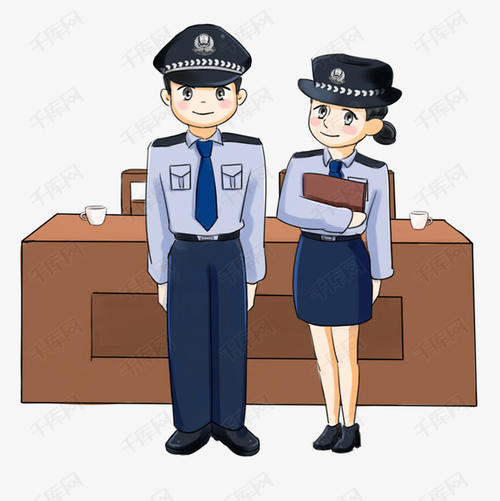 小组讨论
如何避免骗保行为
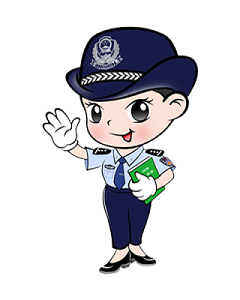 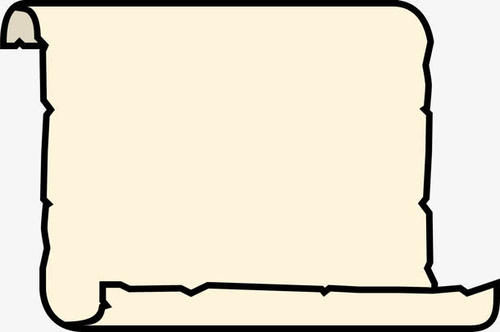 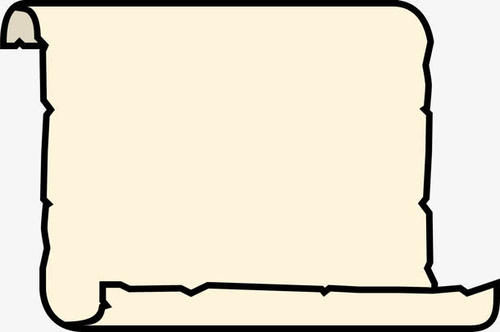 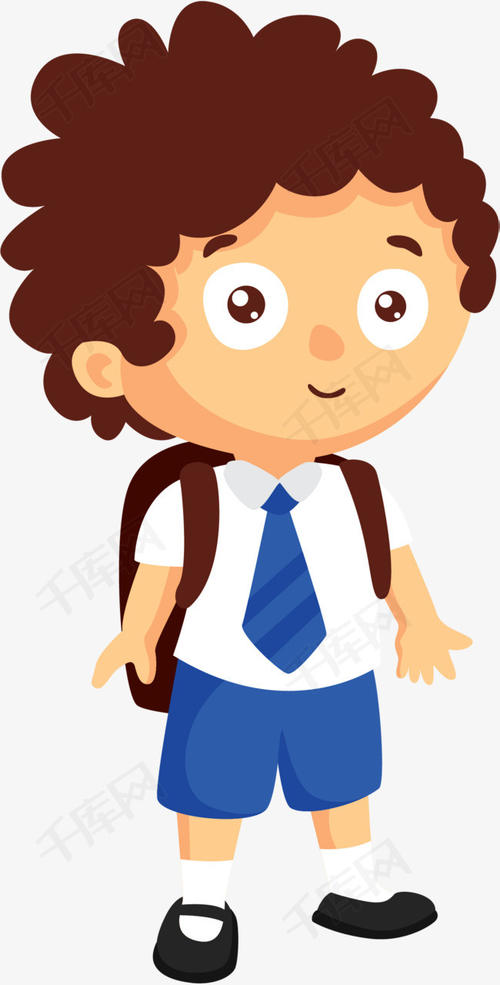 警察
学生群体
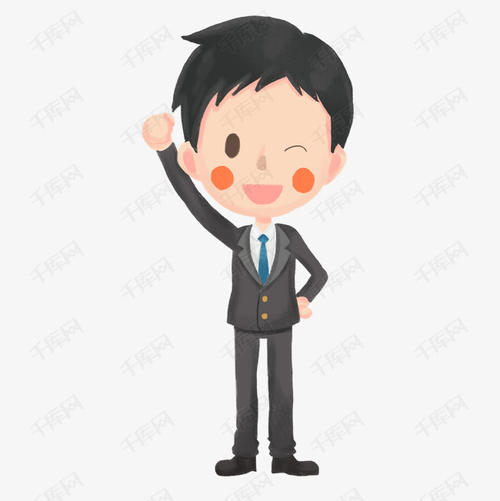 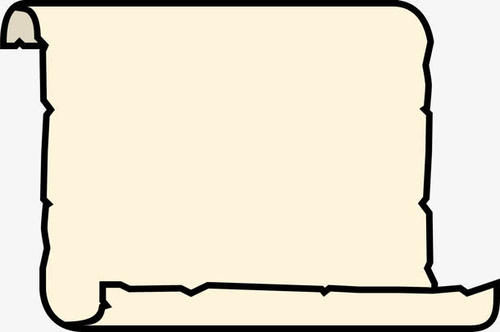 保险公司
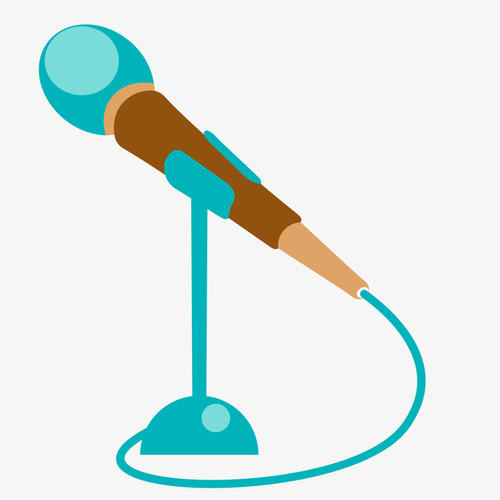 小组展示
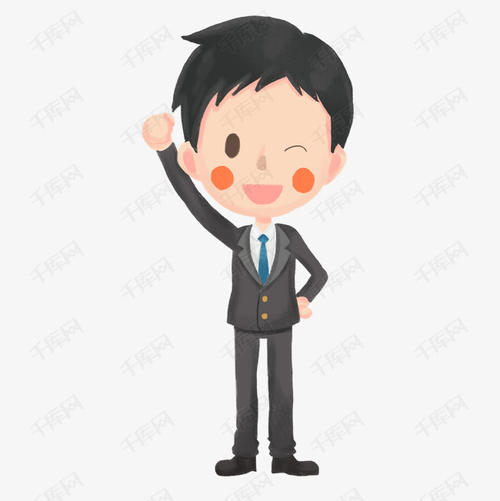 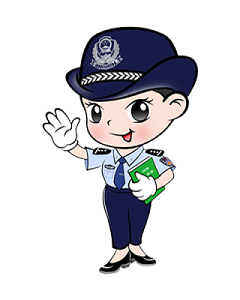 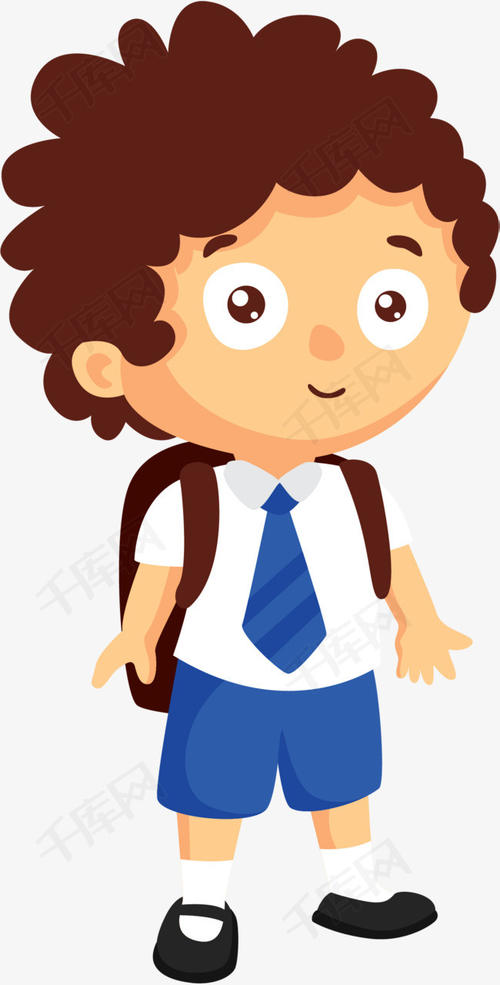 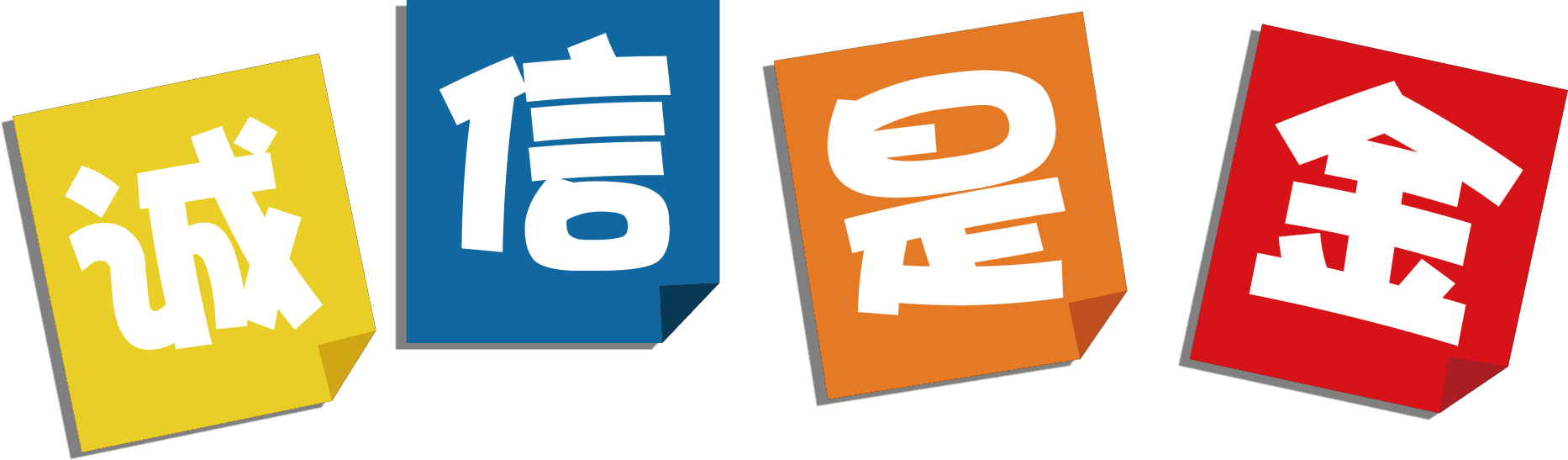 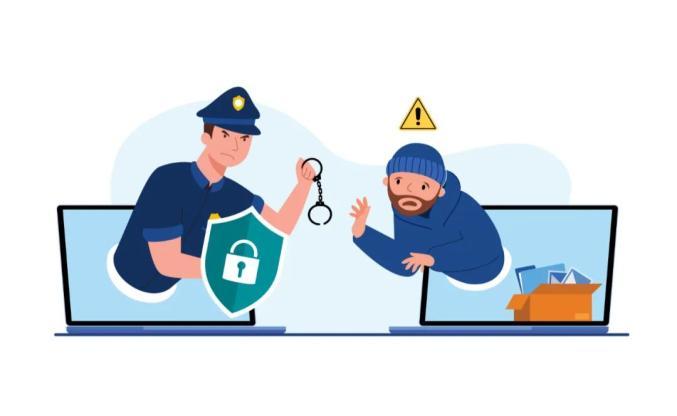 作业
找一找，你们国家的社会保险和中国的异同，下次课汇报讨论。